Testing Assumptions for ANOVA in R
HAP 719: Advanced Statistics I
Yili Lin
Importance of Testing Assumptions
Assumptions

 Validity

 Risk of Errors
GEORGE MASON UNIVERSITY
2
Testing Before ANOVA
Independence of Observations
GEORGE MASON UNIVERSITY
3
Testing Before ANOVA
Independence of Observations

 Homoscedasticity
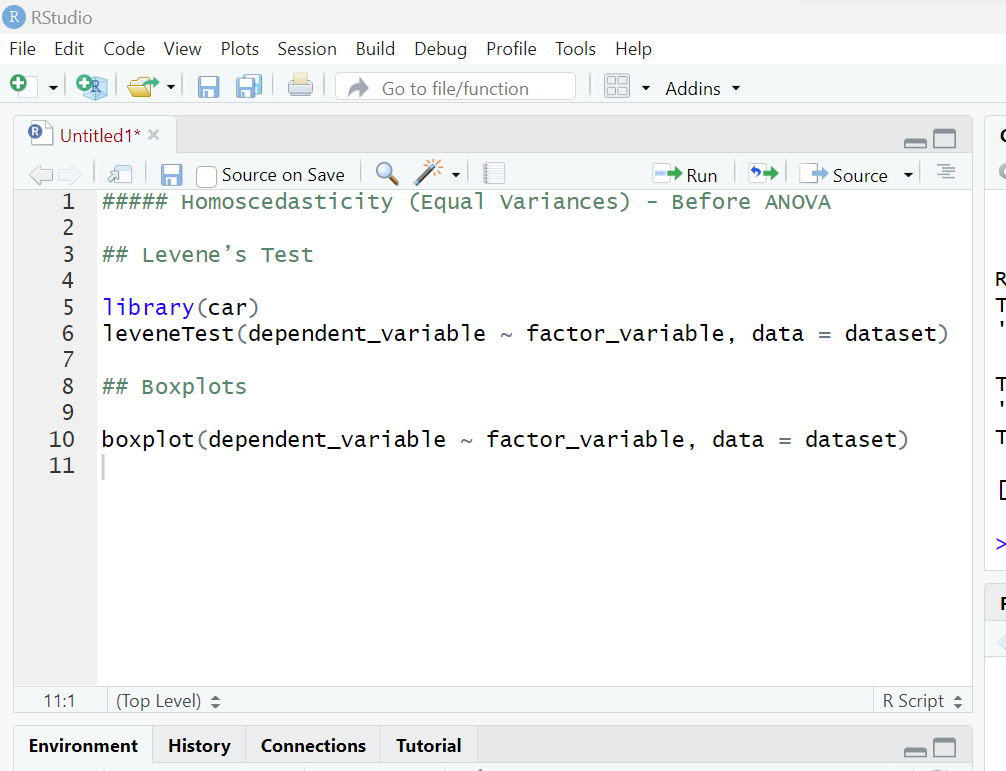 GEORGE MASON UNIVERSITY
4
Testing Before ANOVA
Independence of Observations

 Homoscedasticity
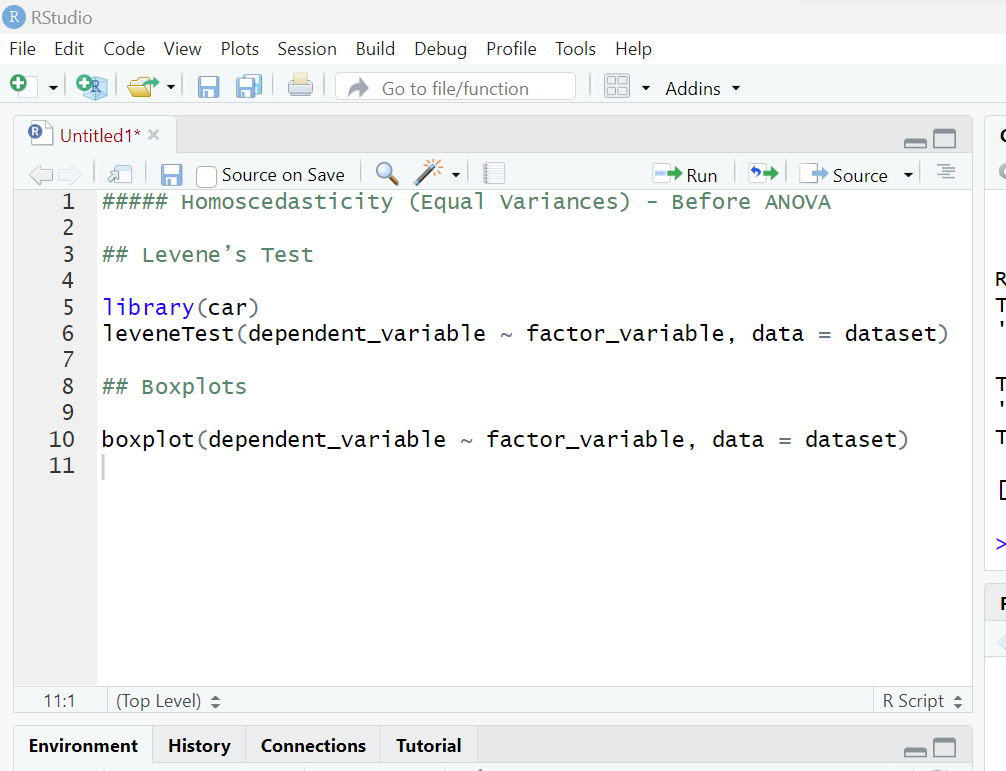 GEORGE MASON UNIVERSITY
5
Testing Before ANOVA
Independence of Observations

 Homoscedasticity 

 No Significant Outliers
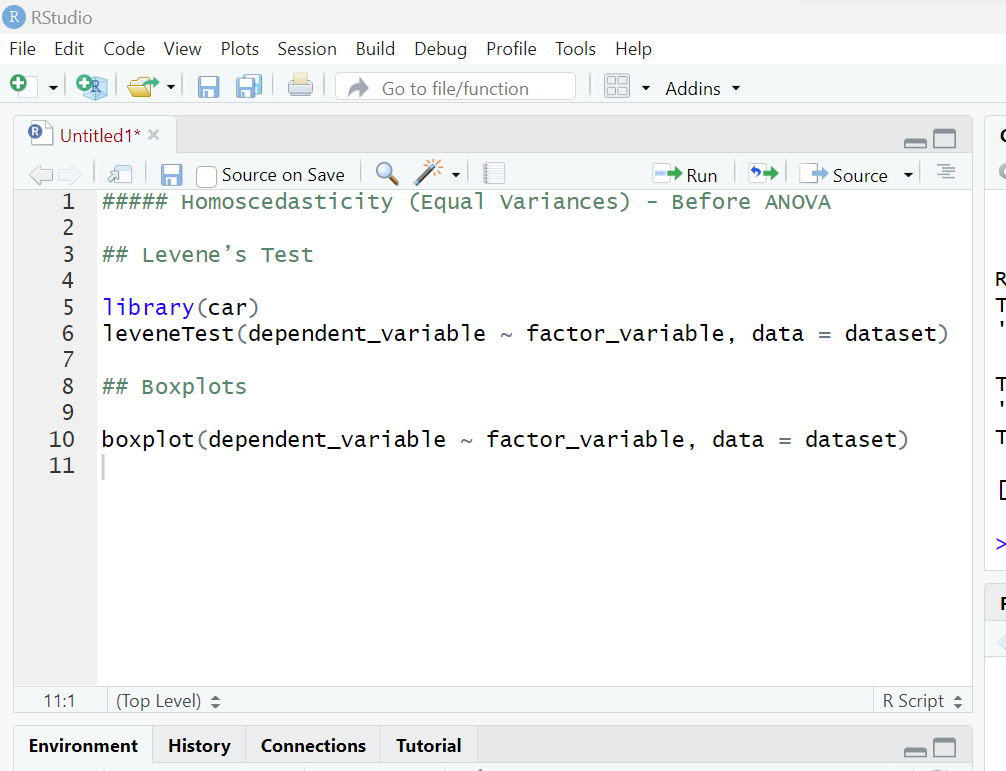 GEORGE MASON UNIVERSITY
6
Testing After ANOVA
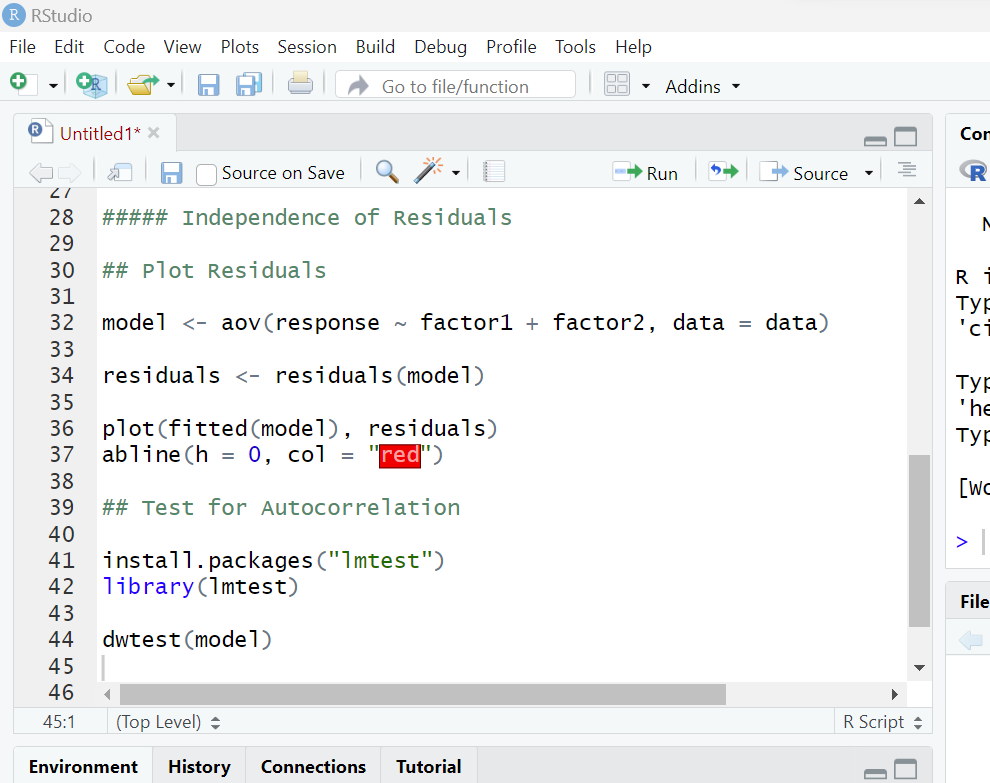 Independence of Residuals
GEORGE MASON UNIVERSITY
7
Testing After ANOVA
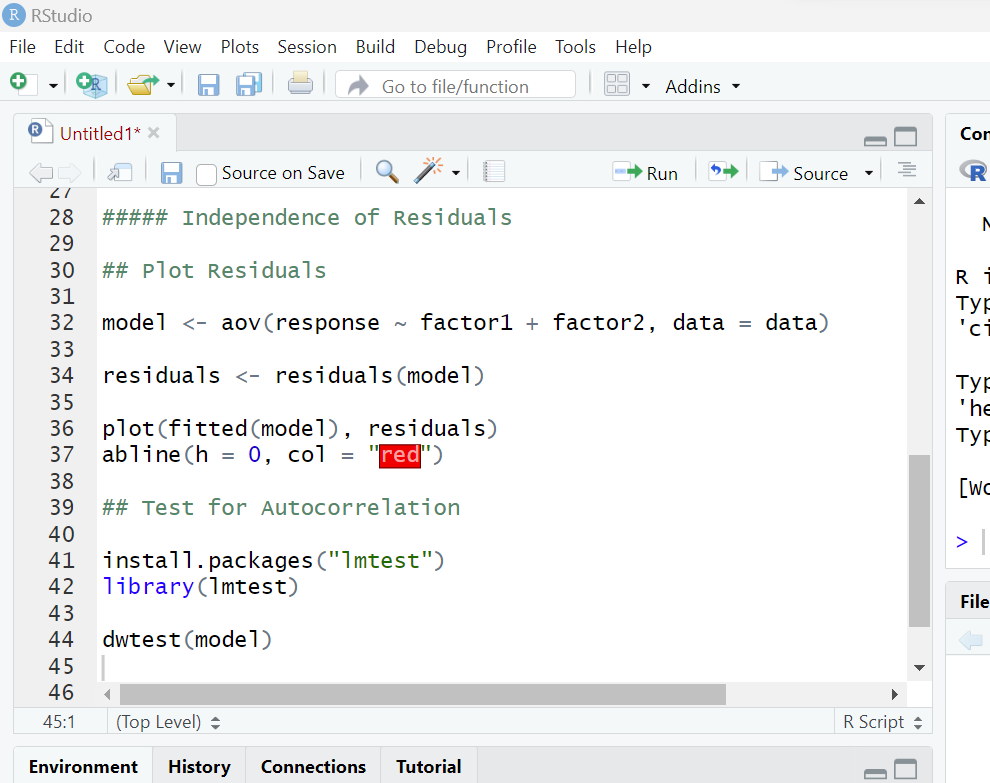 Independence of Residuals
GEORGE MASON UNIVERSITY
8
Testing After ANOVA
Independence of Residuals

2. Homoscedasticity
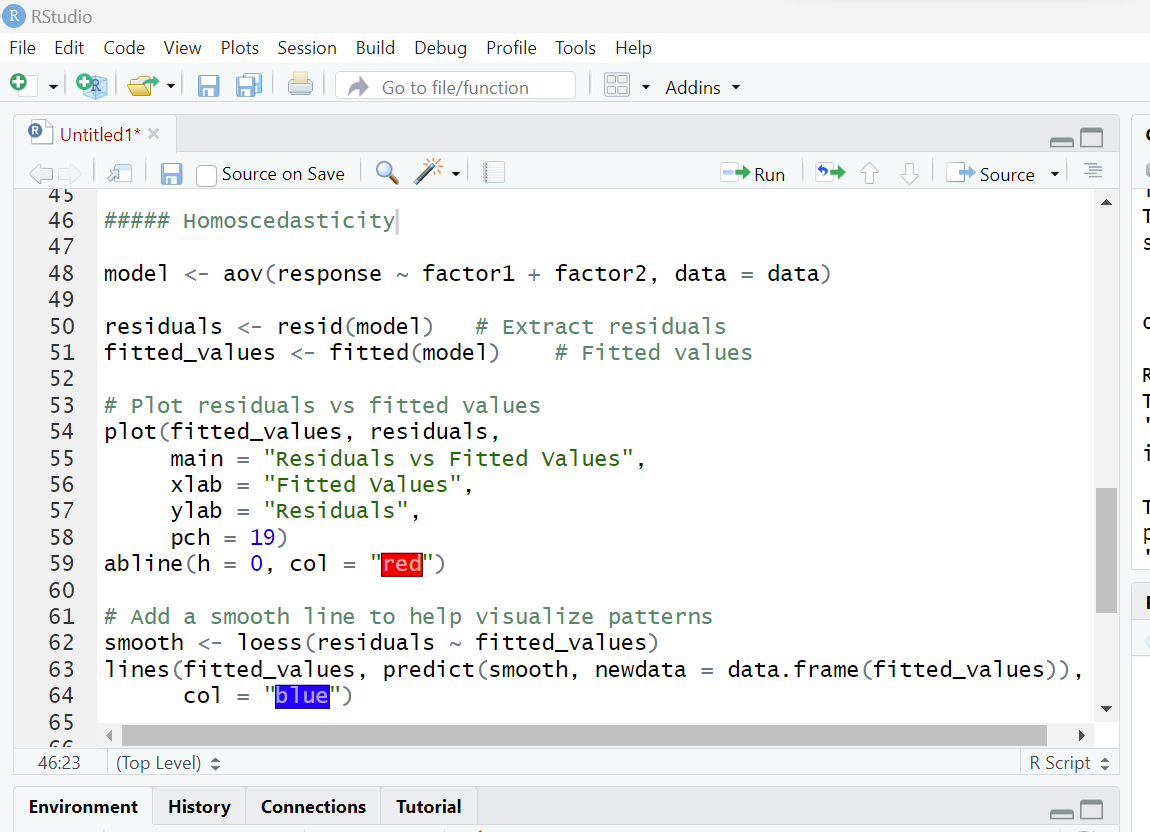 GEORGE MASON UNIVERSITY
9
Testing After ANOVA
Independence of Residuals

2. Homoscedasticity
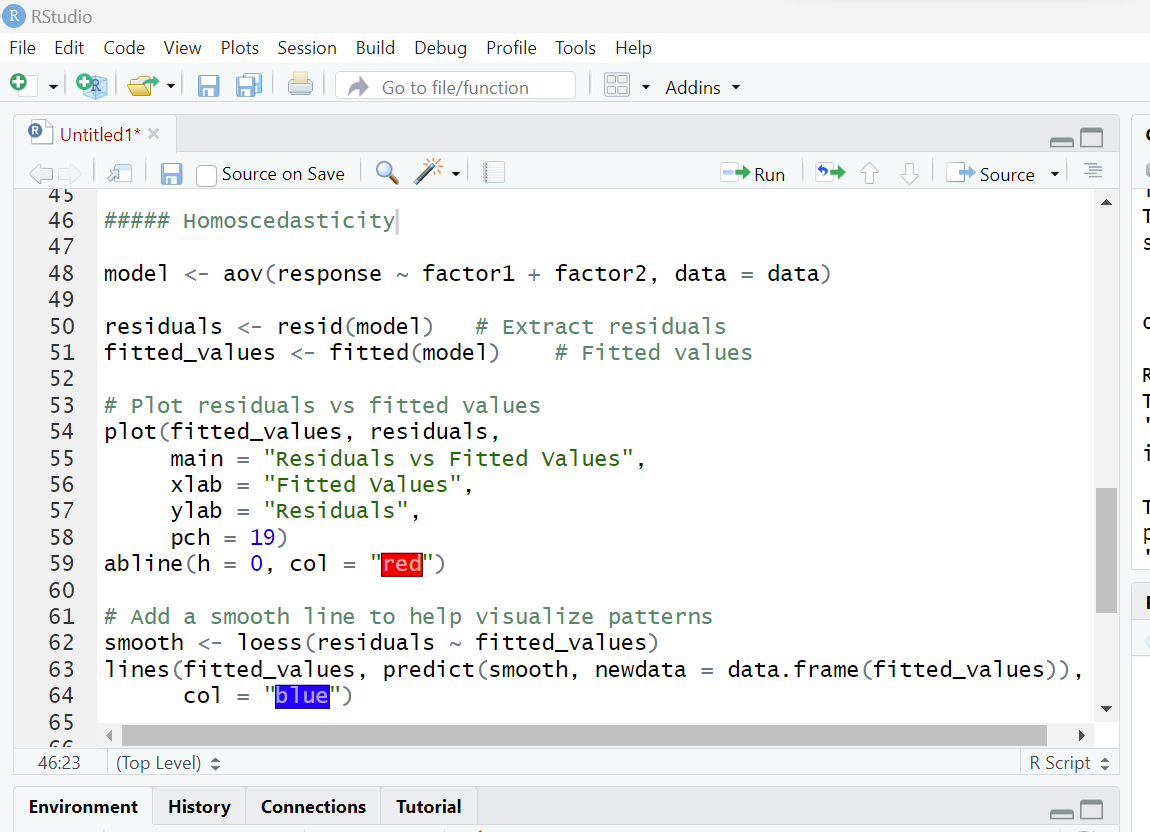 GEORGE MASON UNIVERSITY
10
Testing After ANOVA
Independence of Residuals

2. Homoscedasticity
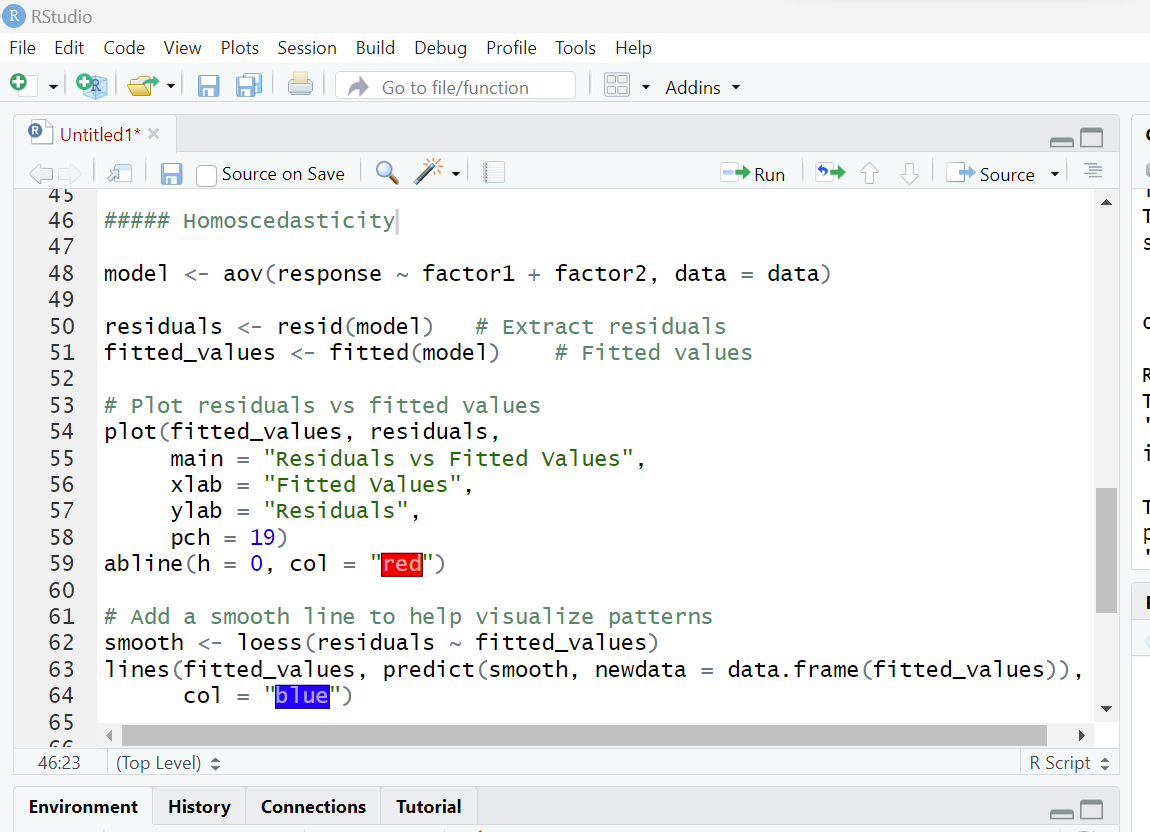 GEORGE MASON UNIVERSITY
11
Testing After ANOVA
Independence of Residuals

2. Homoscedasticity
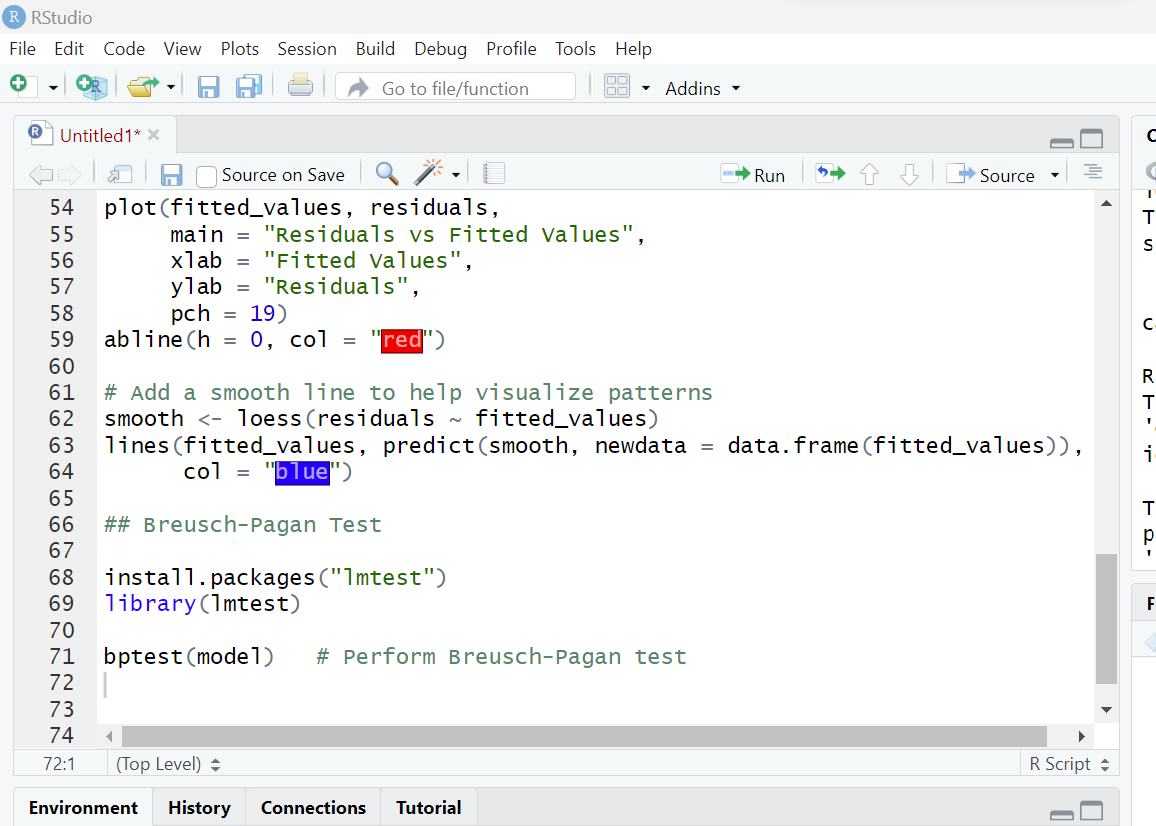 GEORGE MASON UNIVERSITY
12
Testing After ANOVA
Independence of Residuals

2. Homoscedasticity 

3. Normality of Residuals
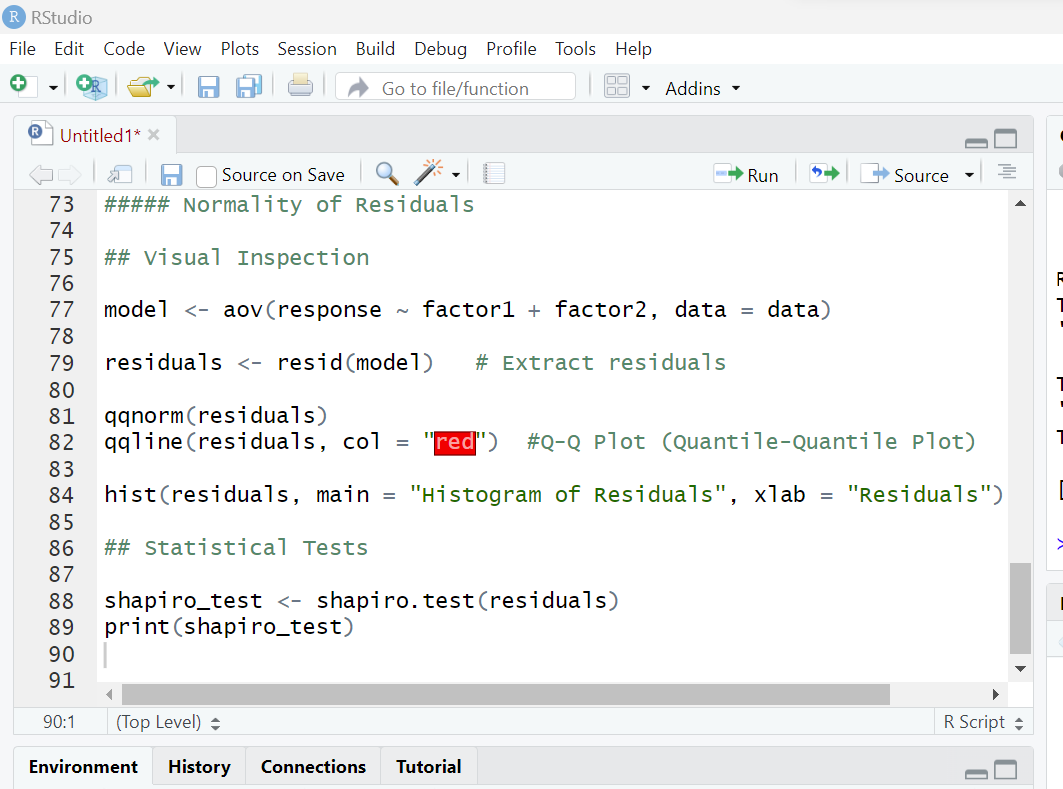 GEORGE MASON UNIVERSITY
13
Testing After ANOVA
Independence of Residuals

2. Homoscedasticity 

3. Normality of Residuals
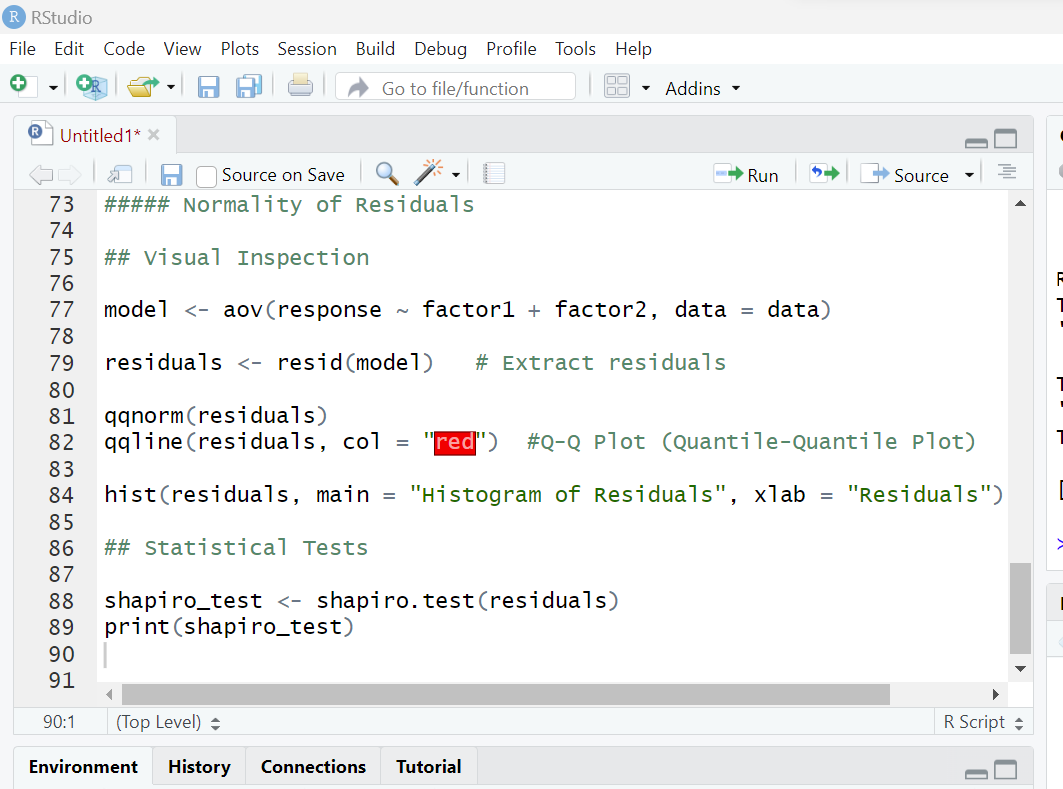 GEORGE MASON UNIVERSITY
14
Testing After ANOVA
Independence of Residuals

2. Homoscedasticity 

3. Normality of Residuals
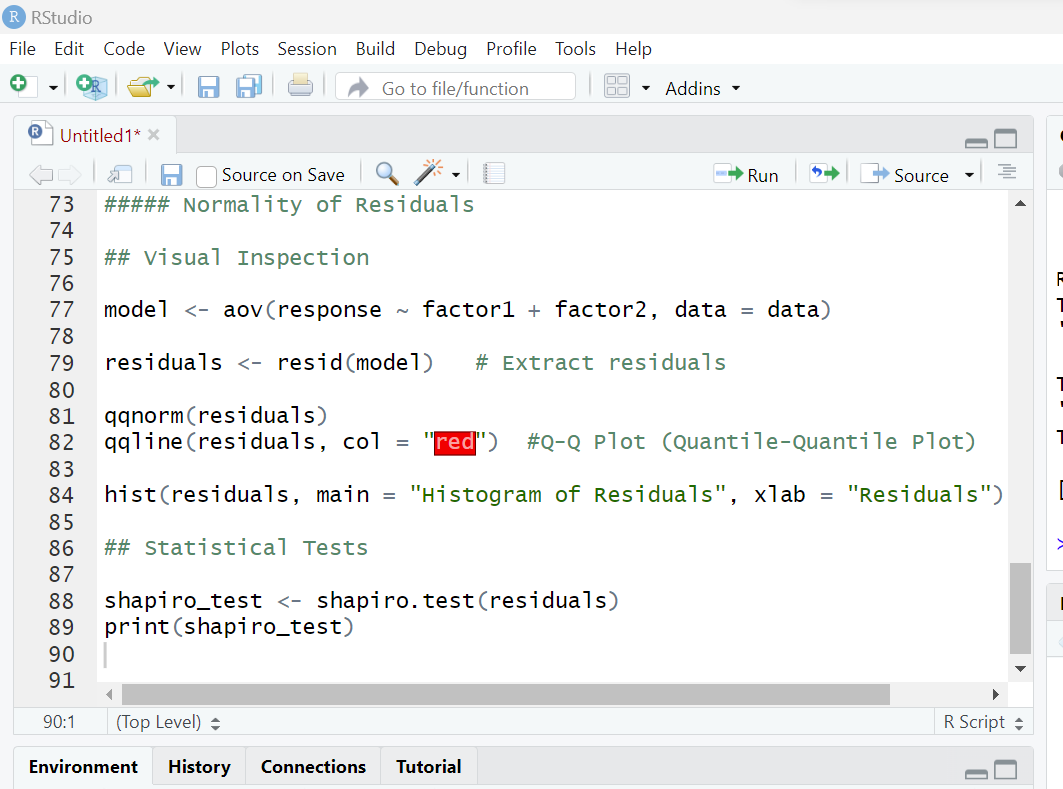 GEORGE MASON UNIVERSITY
15
Testing After ANOVA
Independence of Residuals

2. Homoscedasticity 

3. Normality of Residuals

4. No Significant Outliers
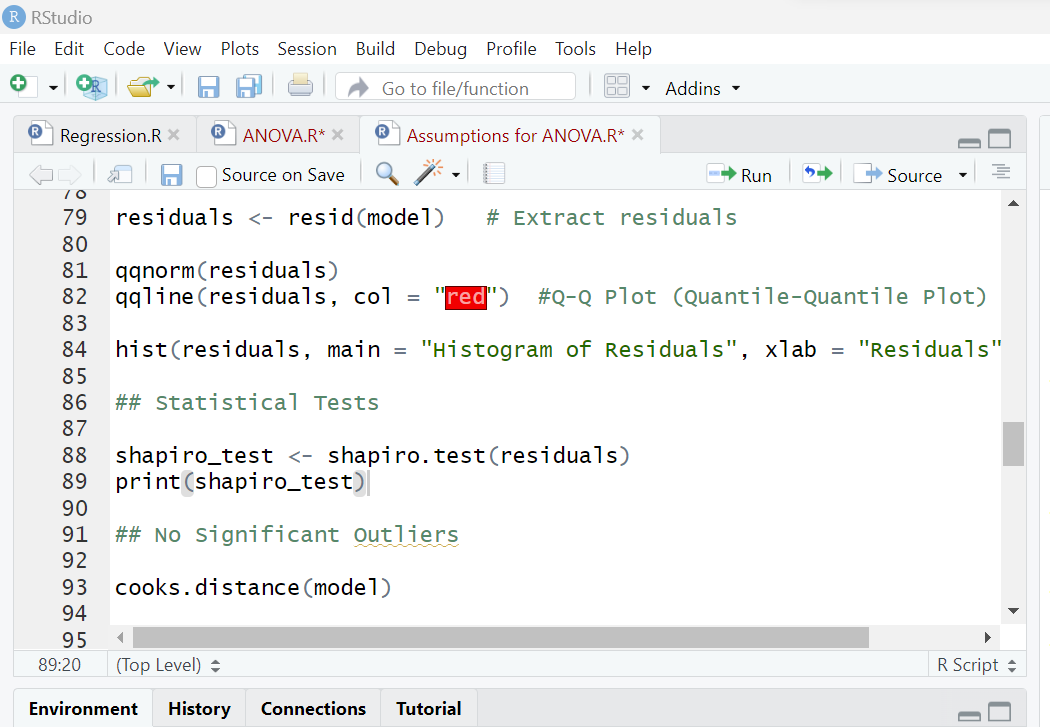 GEORGE MASON UNIVERSITY
16
Dealing with Violations of Assumptions
Normality Violations
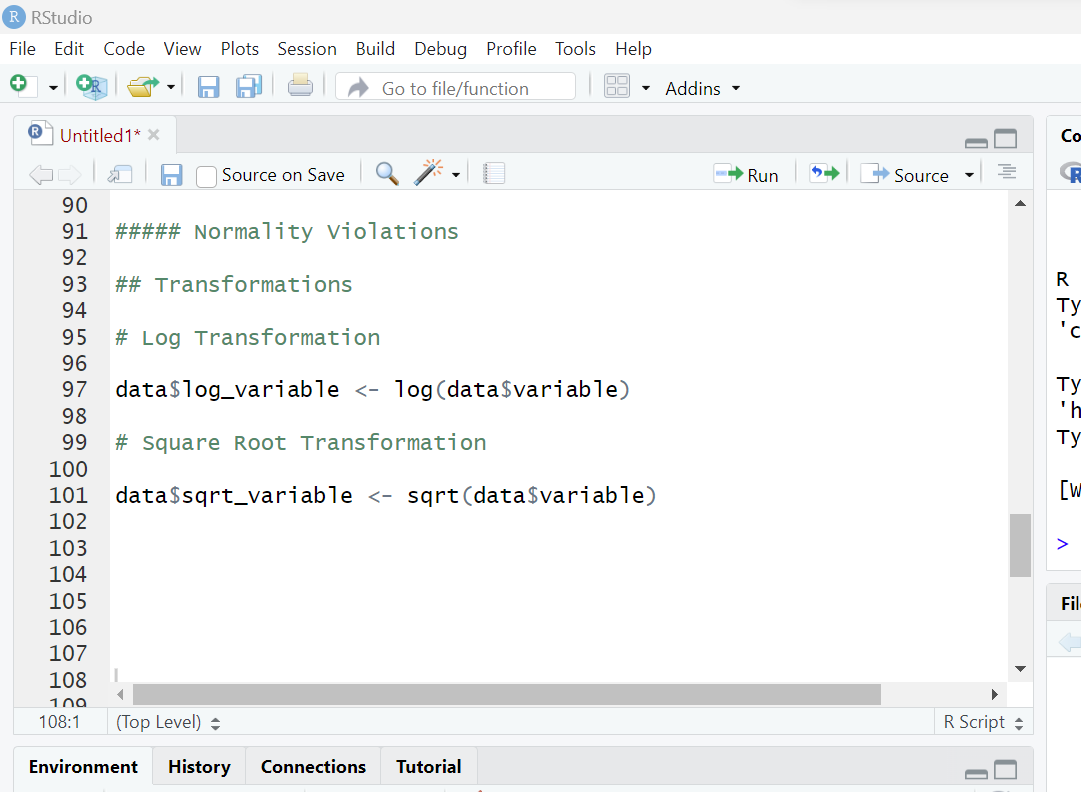 Transformations
(log, square root)
GEORGE MASON UNIVERSITY
17
Dealing with Violations of Assumptions
Normality Violations
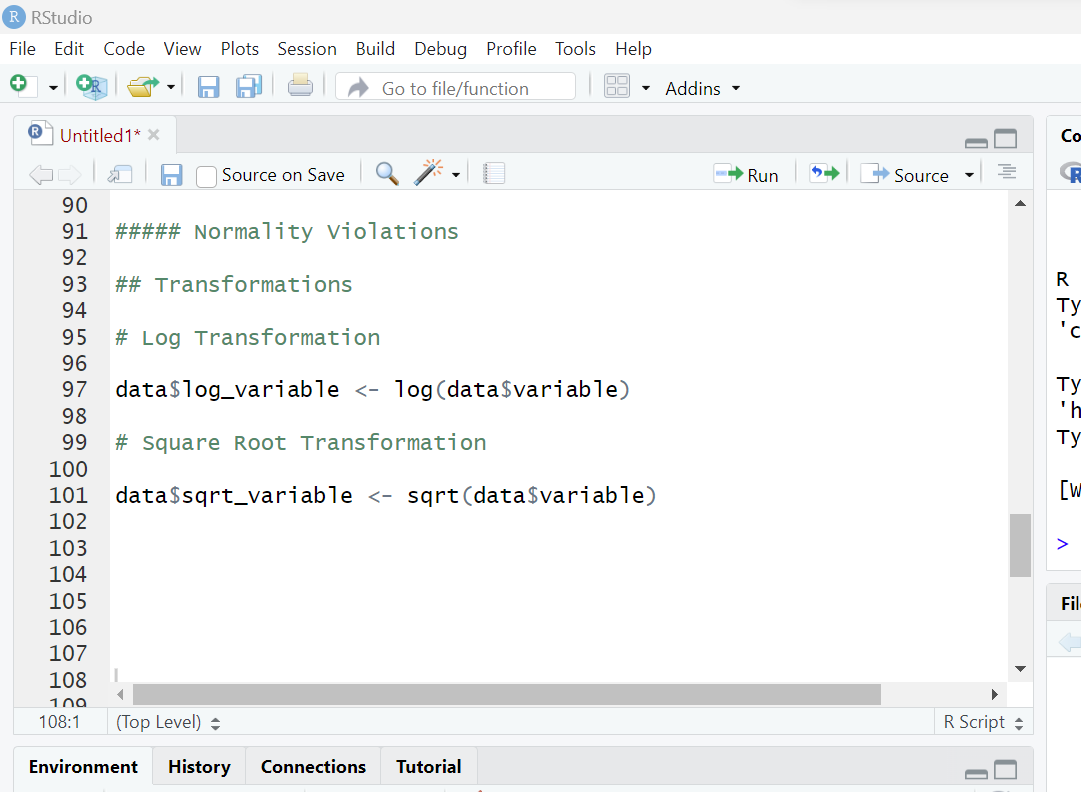 Transformations
(log, square root)
GEORGE MASON UNIVERSITY
18
Dealing with Violations of Assumptions
Normality Violations
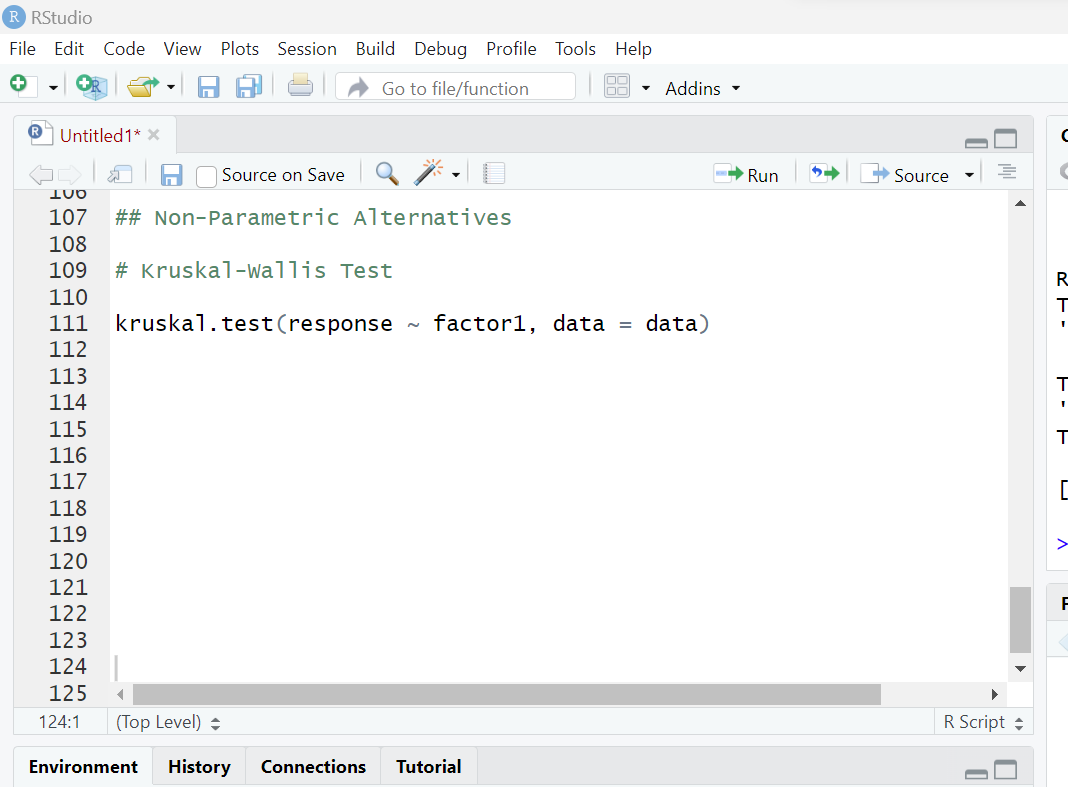 Transformations
(log, square root)
Non-Parametric Alternatives
GEORGE MASON UNIVERSITY
19
Dealing with Violations of Assumptions
Normality Violations

2. Homoscedasticity Violations
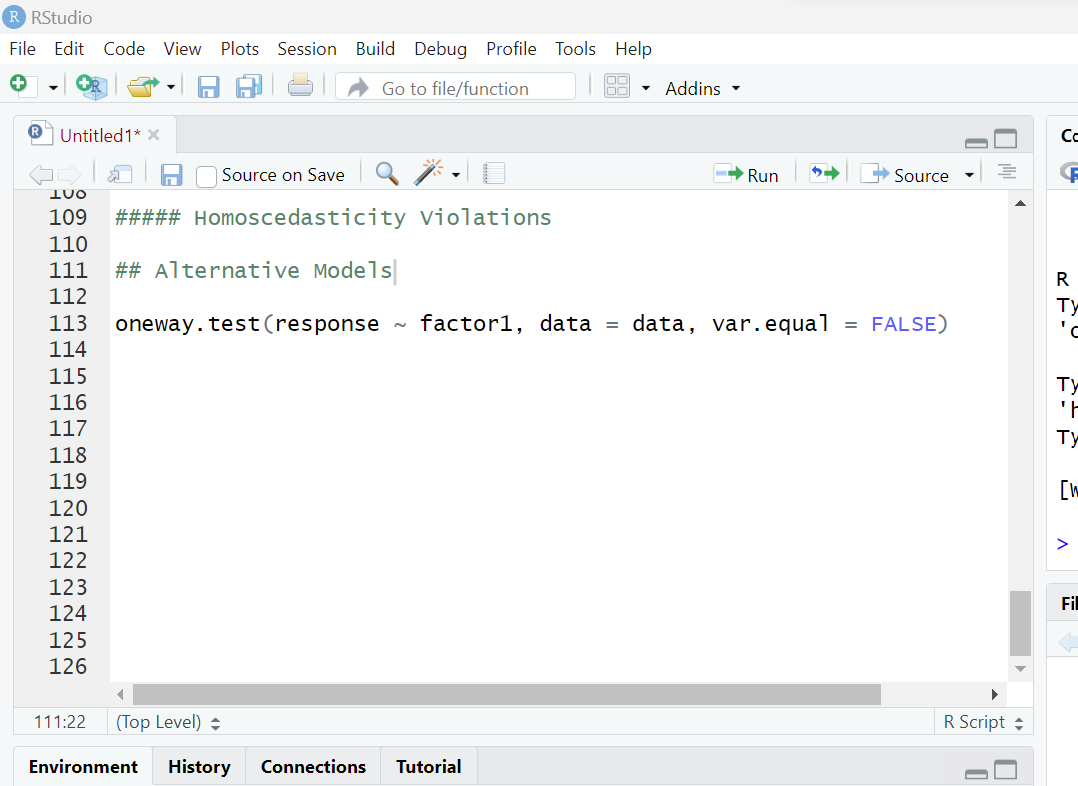 Welch’s ANOVA
GEORGE MASON UNIVERSITY
20
Dealing with Violations of Assumptions
Normality Violations

2. Homoscedasticity Violations

3. Independence Violations
Check the Study Design
GEORGE MASON UNIVERSITY
21
Dealing with Violations of Assumptions
Normality Violations

2. Homoscedasticity Violations

3. Independence Violations
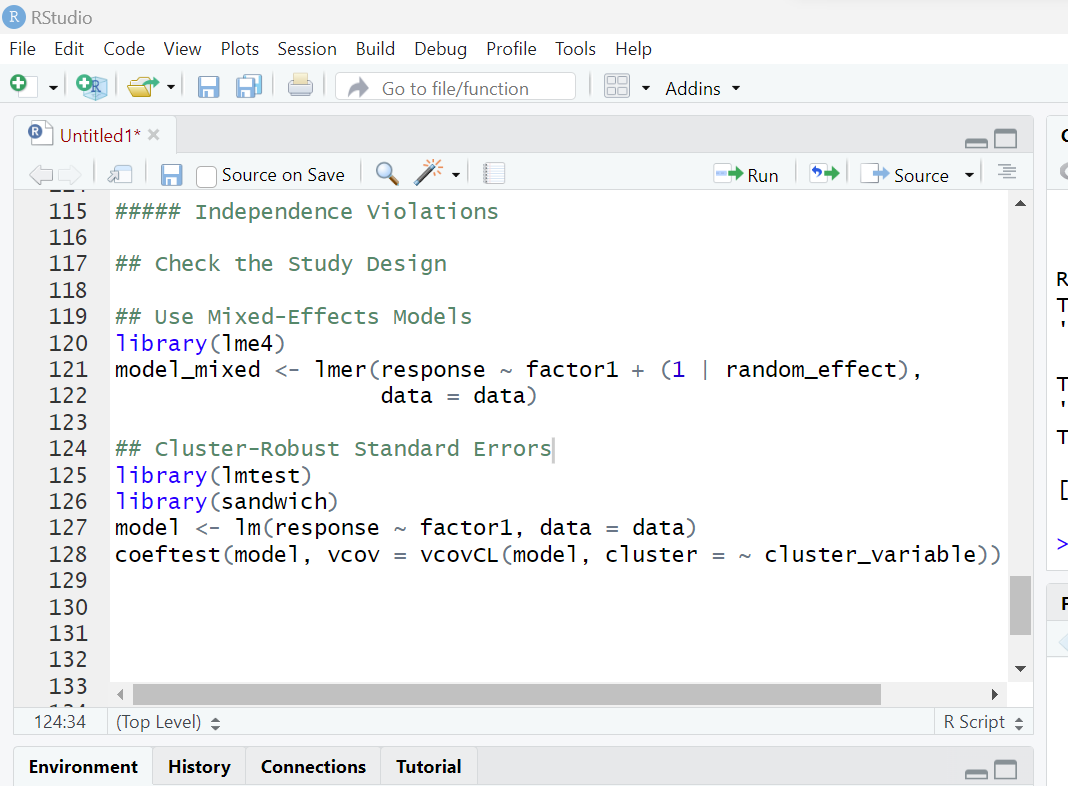 Check the Study Design
Use Mixed-Effects Models
GEORGE MASON UNIVERSITY
22
Dealing with Violations of Assumptions
Normality Violations

2. Homoscedasticity Violations

3. Independence Violations
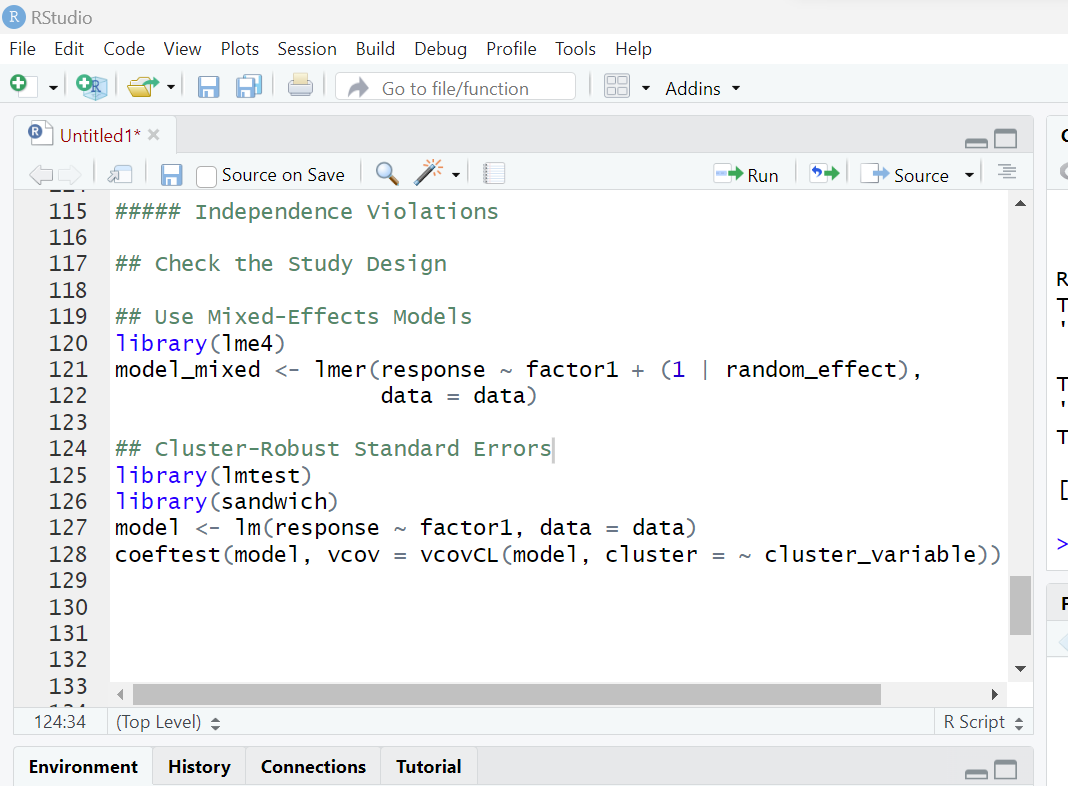 Check the Study Design
Use Mixed-Effects Models
Cluster-Robust Standard Errors
GEORGE MASON UNIVERSITY
23
Thank You!